You have NEE
Now what?
Ankur Desai, U Wisconsin-Madison
How do you know you have a good measurement  at all?
	QA/QC flags (in situ, post-processing)
How confident are you in that good measurement?
	Uncertainty estimation
What do we do when we don’t have a good measurement?
	Gap-filling
How do we infer ecologically useful properties from this measurement?
 	Flux partitioning (GPP/RE)
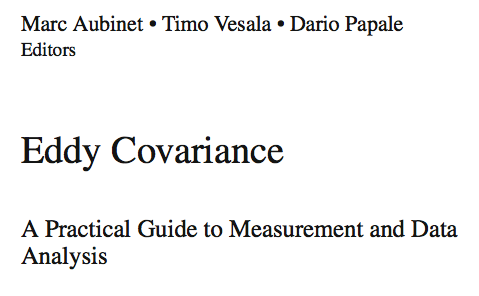 QA/QC
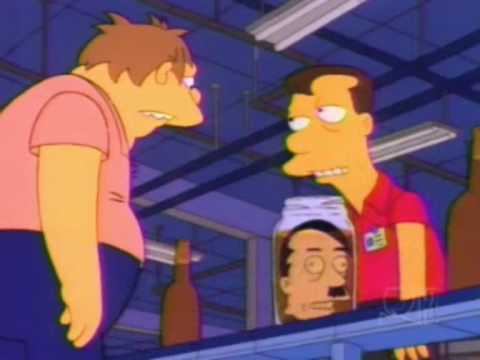 QA/QC
Does your measurement violate EC or theoretical assumptions?
Stationary, homogeneity, vertical turbulent flux dominance, energy balance closure, storage flux accounting, well-defined continuous turbulence
Is your measurement noisy?
Sensor high-frequency performance, large lag times, sensor separation issues, data logger resolution
Is your measurement biased?
Sensor drift, calibration offset, heterogeneous footprint
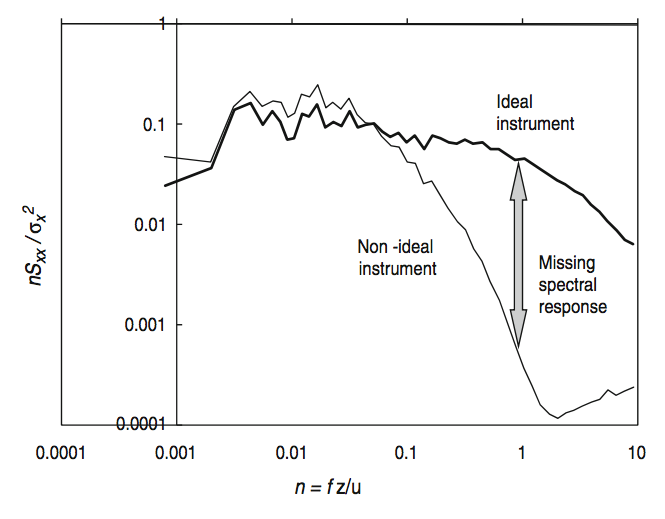 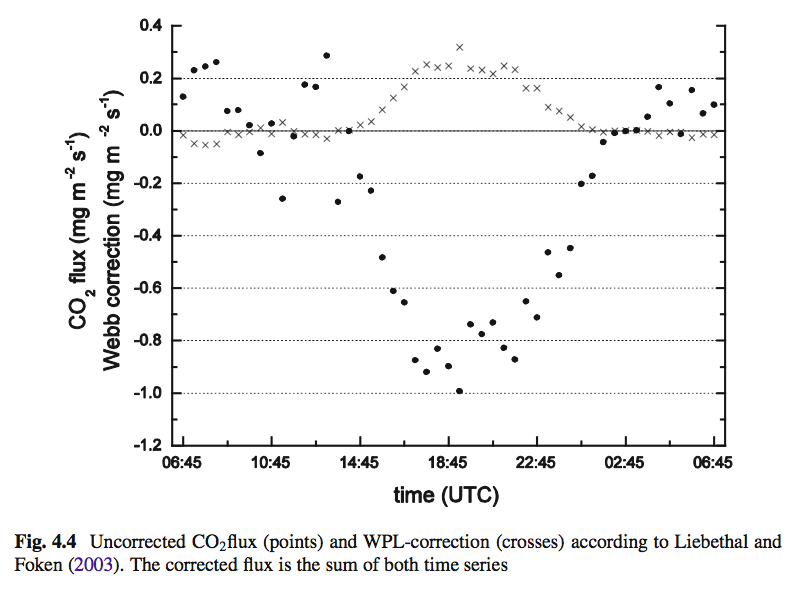 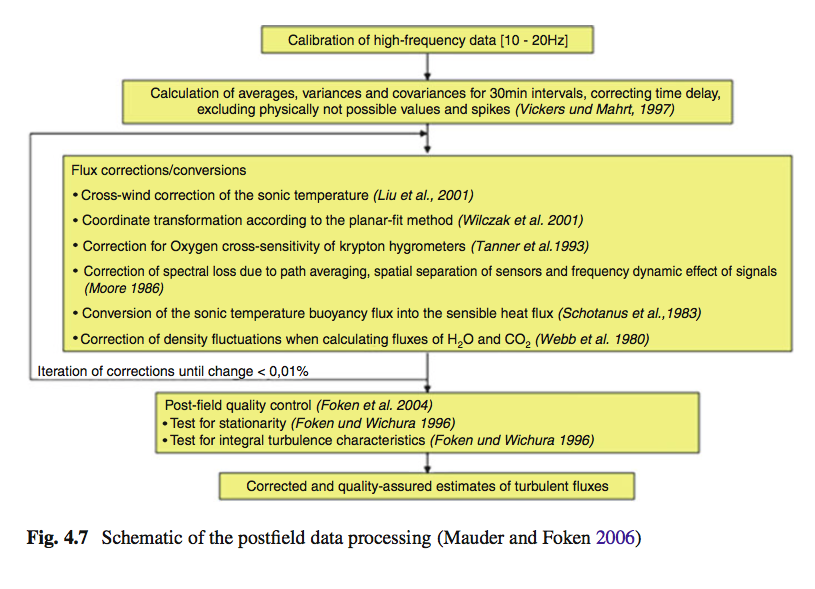 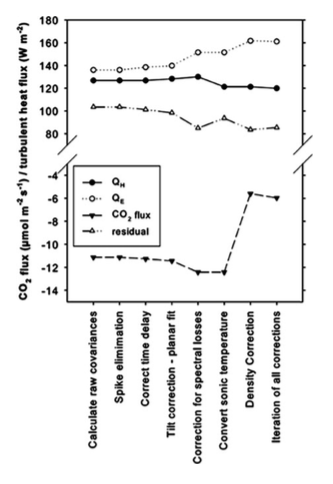 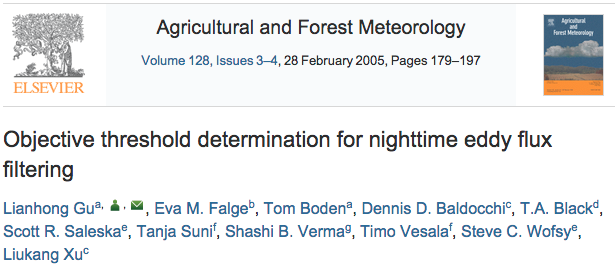 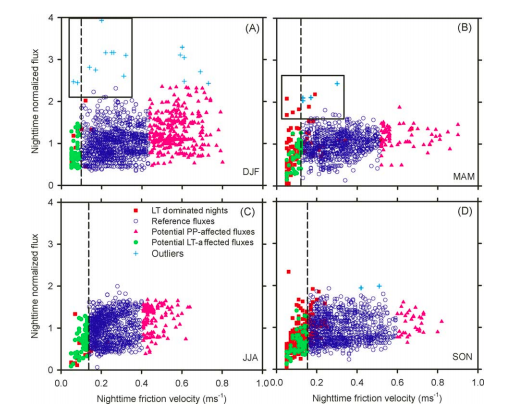 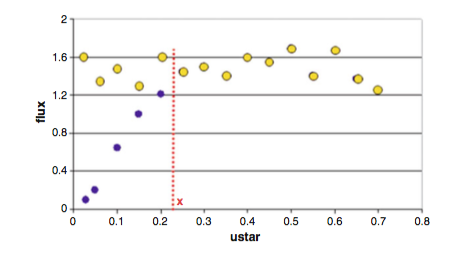 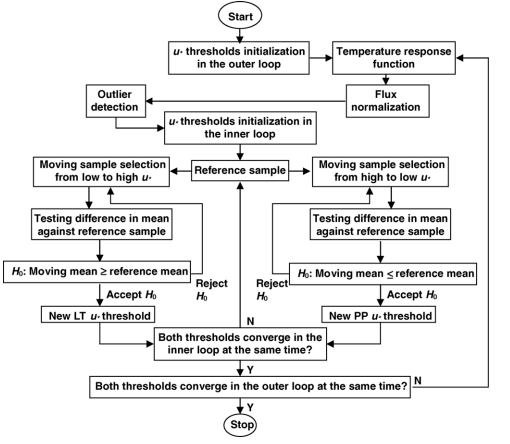 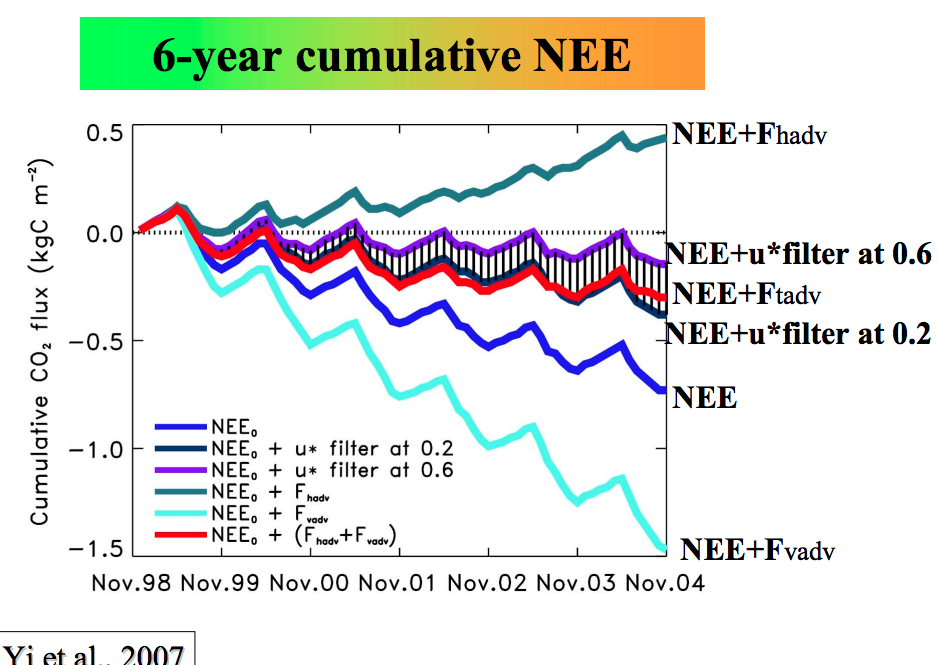 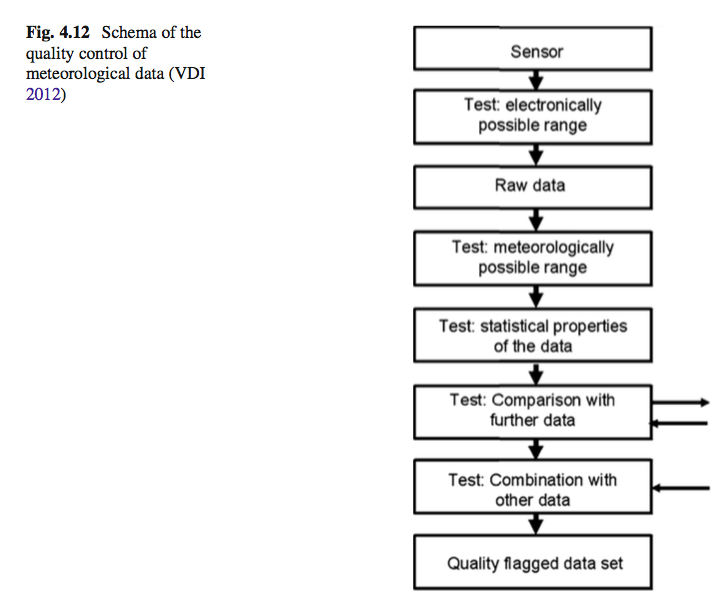 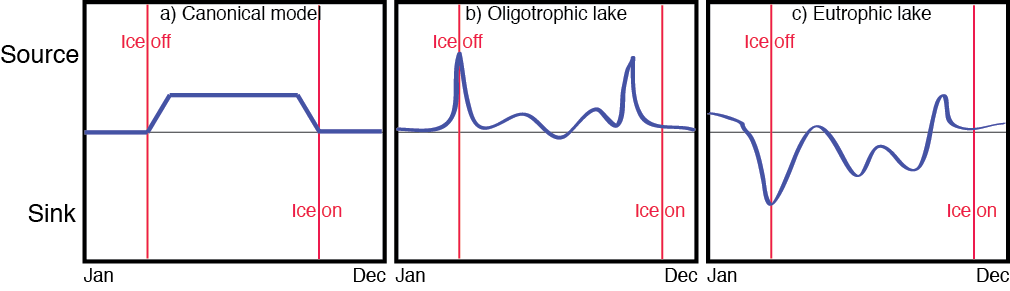 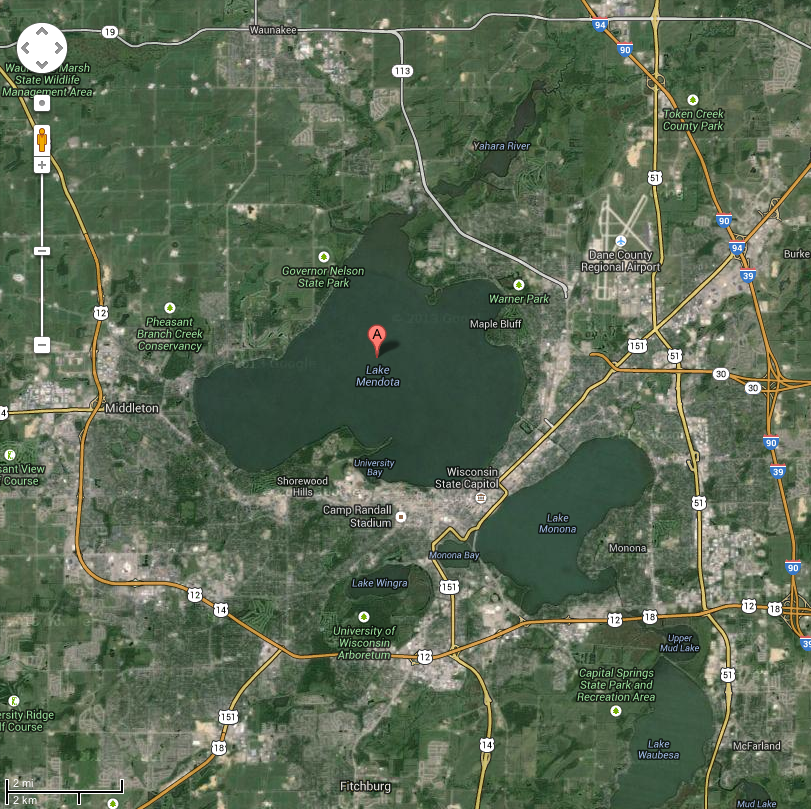 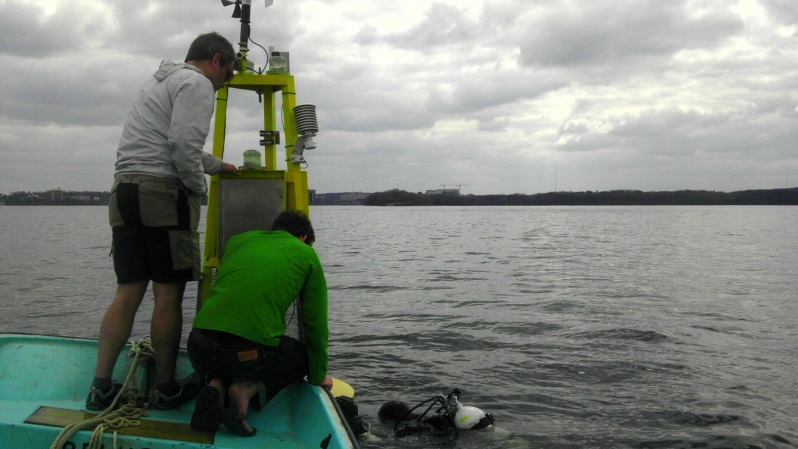 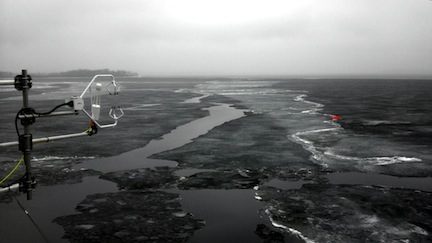 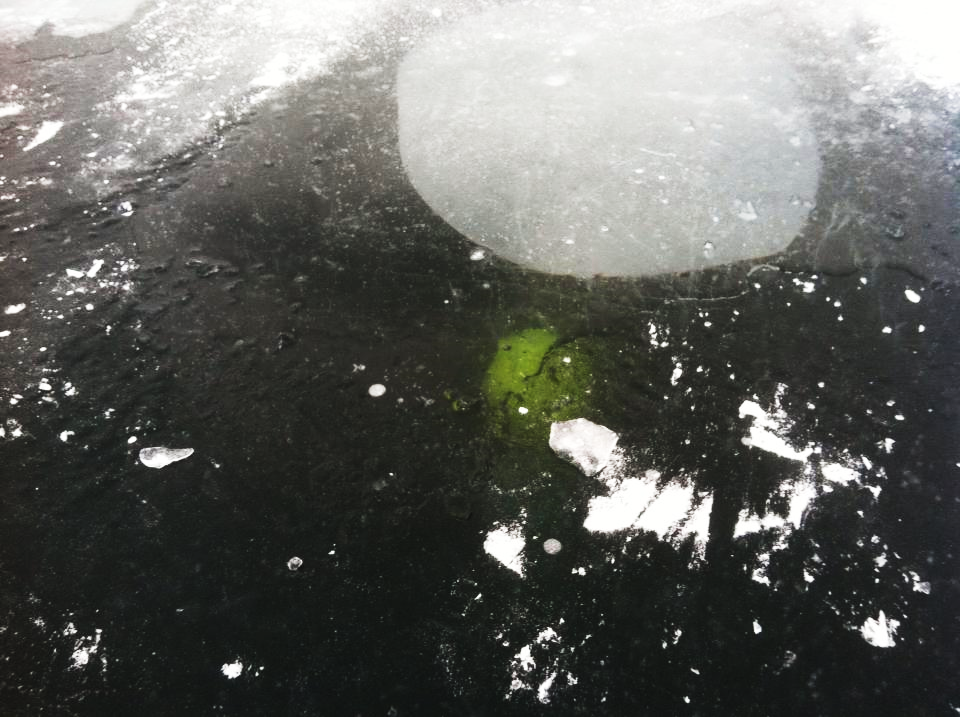 Some data…
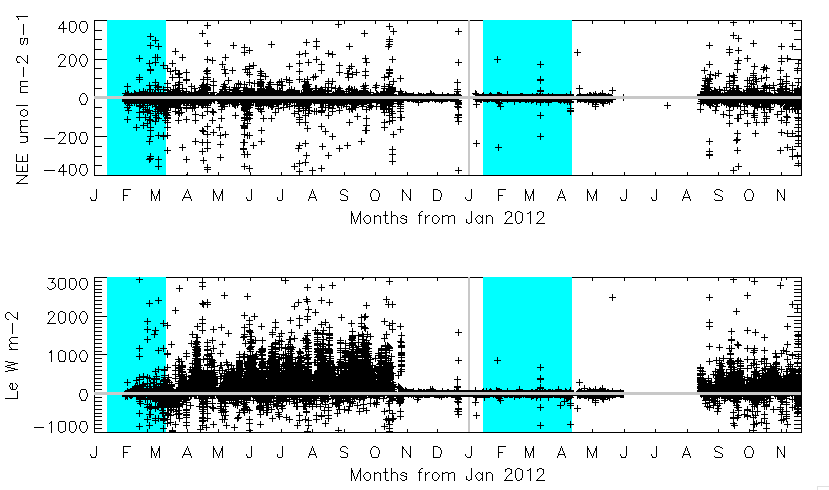 QA/QC strategy for long-term EC measurements  (Mauder et al., AFM, 2013)
Tests on high-frequency data
Instrument diagnostic flags (e.g. CSAT3 0-63, LI7500 240-251)
Instrumental/plausibility limits (site-specific)
Spike-detection with MAD-test, z = 7
Tests on statistics, flux calculation + corrections
Maximum number of missing values: <=10%: flags = 0, >10%: flags = 2
Stationarity test covariances (FW96,MF04, <30%: flag = 0, <75%: flag = 1) 
Test on well-developed turbulence (ITC test: FW96,MF04, <30%: flag = 0, <100%: flag = 1)
[w] after planar fit > 0.10 m s-1: former flags +1, >0.15 ms-1: flags = 2
Interdependence of flags due to corrections/conversions: if flagλE==2 then former flagH +1else if flagH==2 then former flagλE +1else if flagλE==2 or flagH==2 then former flagNEE +1
Quantification of errors/uncertainty estimates
Stochastic error: use Finkelstein&Sims (2001) on high-pass filtered time series.
Instrumental noise error after Lenschow et al. (2000) 
Systematic error: flux underestimation and lack of energy balance closure, only applicable for daytime: EBR = sum (λE+H)/Sum(Rn-G-J) for one day
Footprint: Kormann&Meixner(2001); calculate percentage of flux contribution from several targets of interest
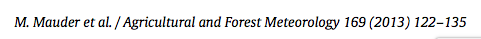 Flagging data
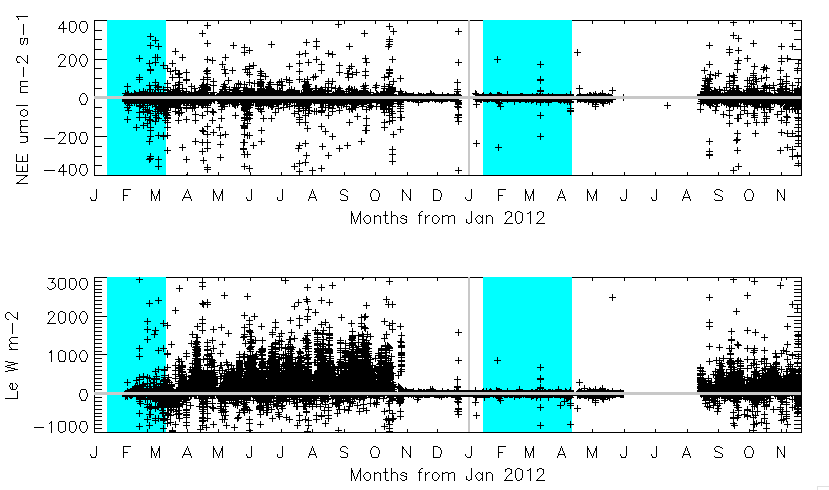 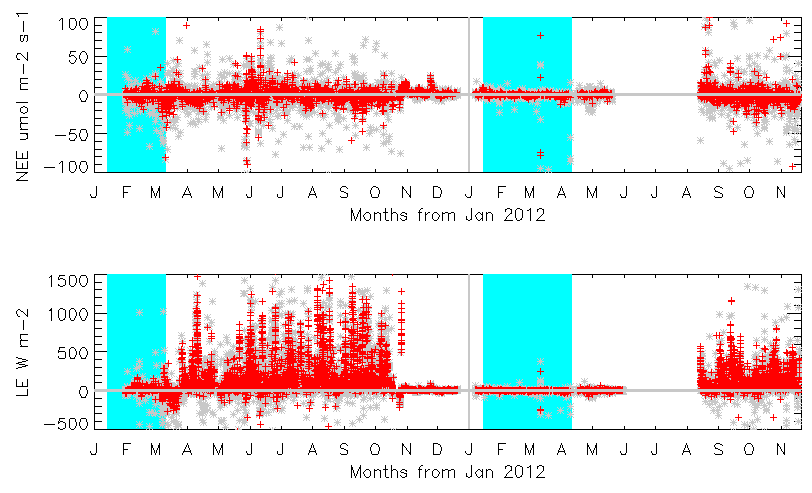 Watch out for simple things
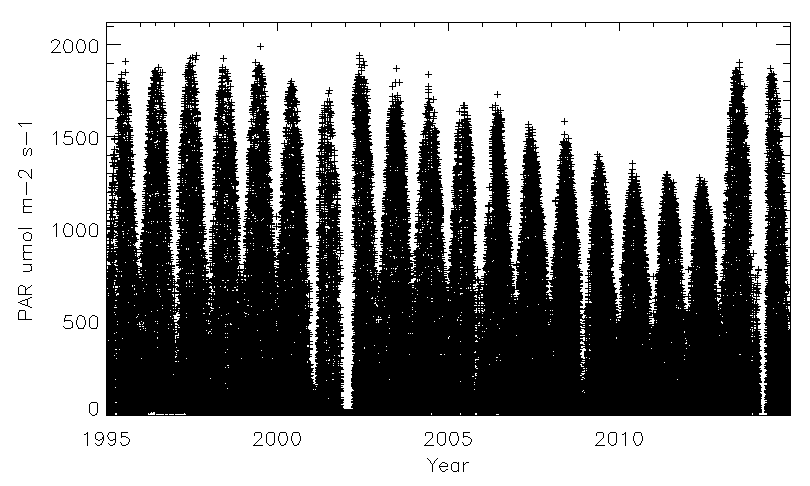 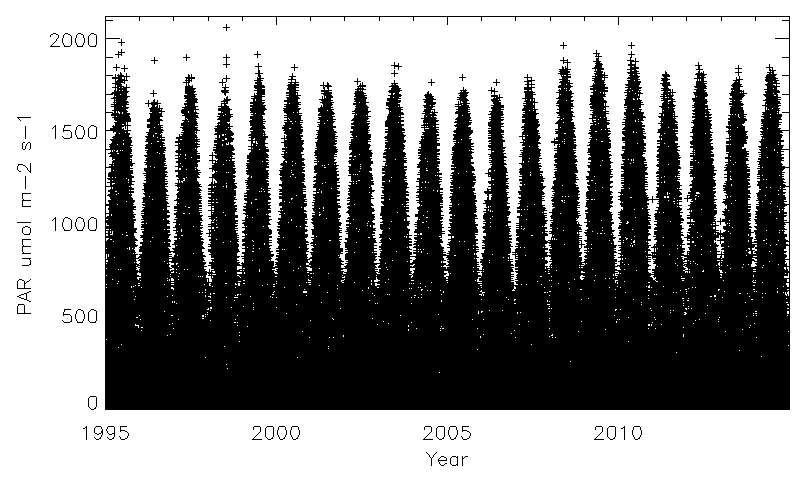 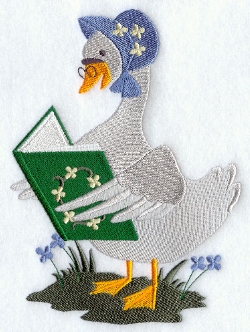 MORALS
Calibrate, calibrate, calibrate, report/correct drifts
Flag your data using one of standard methods (Foken/Mauder)
Don’t remove flagged data, just report flags, let user decide what to do
Uncertainty
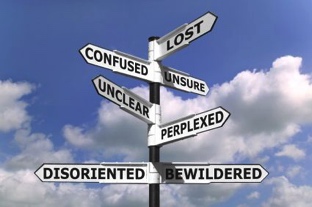 Types
Systematic
Filtering (low-turbulence)
Bias
Correctable by flagging and filtering data – but adds gaps
Does not get better by averaging
Is notorious at night
Random
Cannot be corrected
But it can be estimated
And it reduces with averaging
Scales with absolute magnitude of flux, so worst in mid-day
Sources of Uncertainty
Instrumental noise
Turbulent sampling (how long is long enough?)
Time or space average is only an approximation of ensemble average that requires stationarity and homogeneity
Non-homogenous surface flux
Estimating Random Error
Lenschow
Based on turbulence sample theory (only accounts for sampling error) – get around 10-20% on a single 30-minute flux
Hollinger/Schmidt-Hanson
Run multiple flux towers
Richardson 
Paired flux samples or model-observation error
Billesbach/Finkelstein-Sims/Salesky
Semi-random shuffling of raw data
Much covariance or variance noise can be removed by lagging by one data point
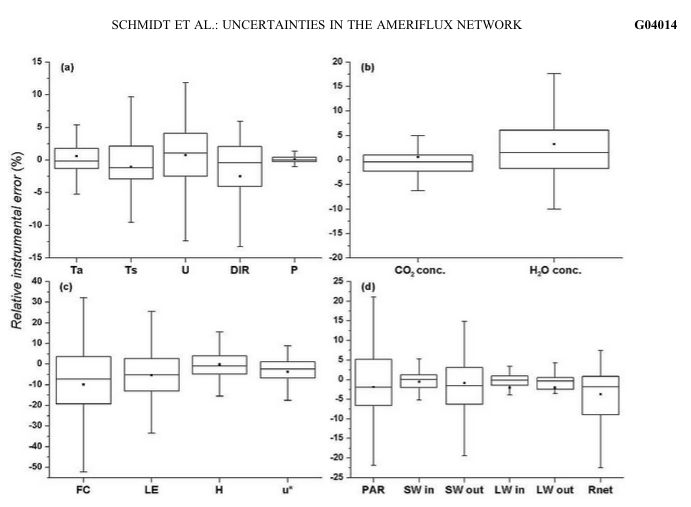 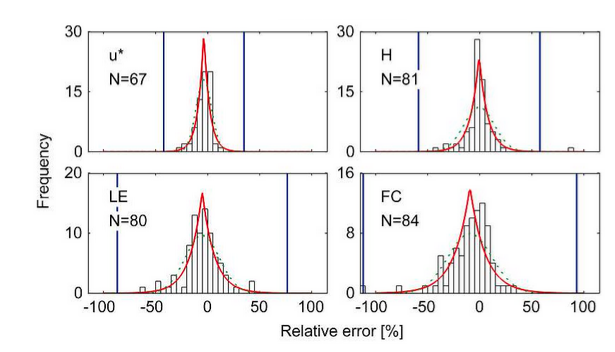 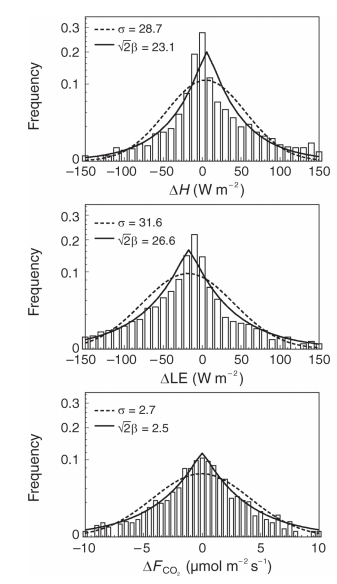 Hollinger &
Richardson
Tree Phys
2005
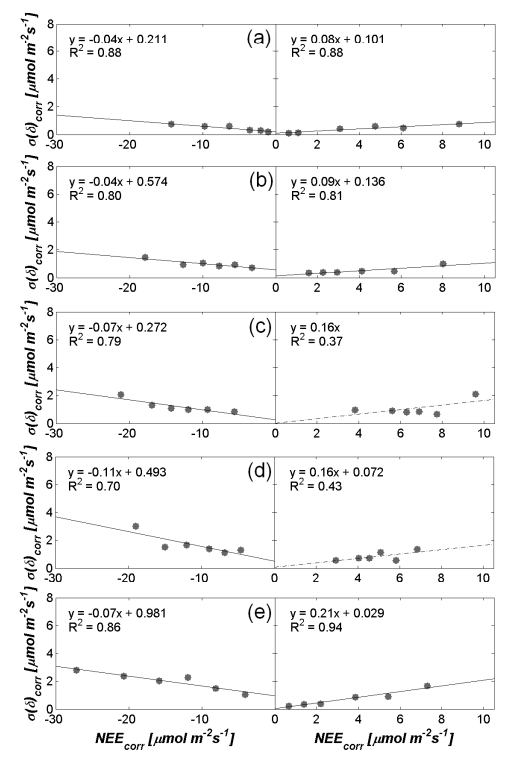 Post et al., Biogeosci., 2015
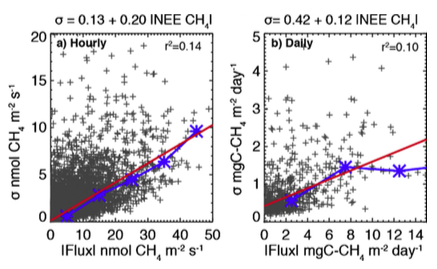 Desai et al., 2015, AFM
Back to the lake…
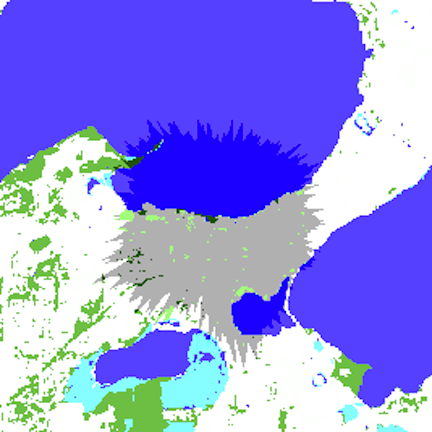 Online flux footprint
http://footprint.kljun.net/varinput.php
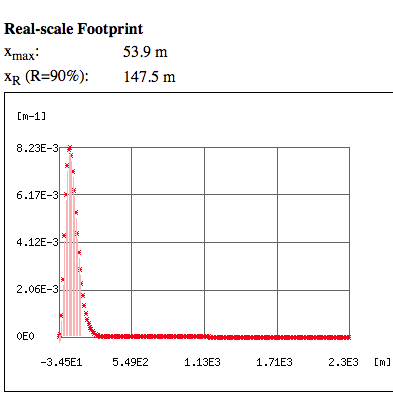 Signal from noise?
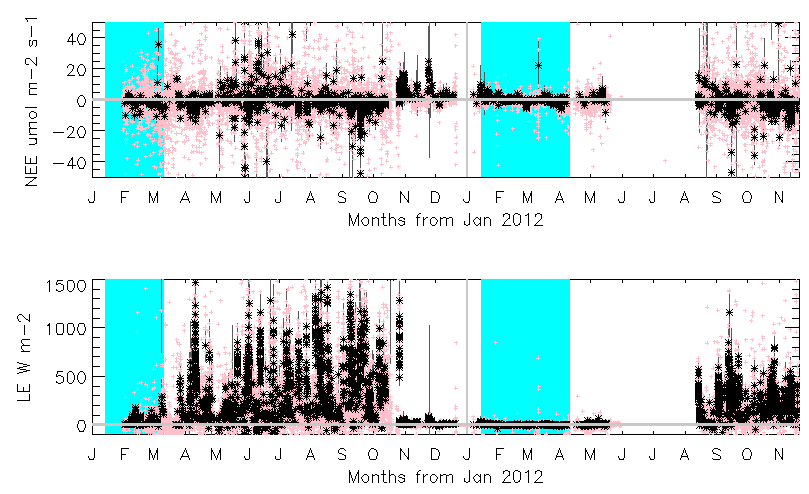 Noise characteristics are improved
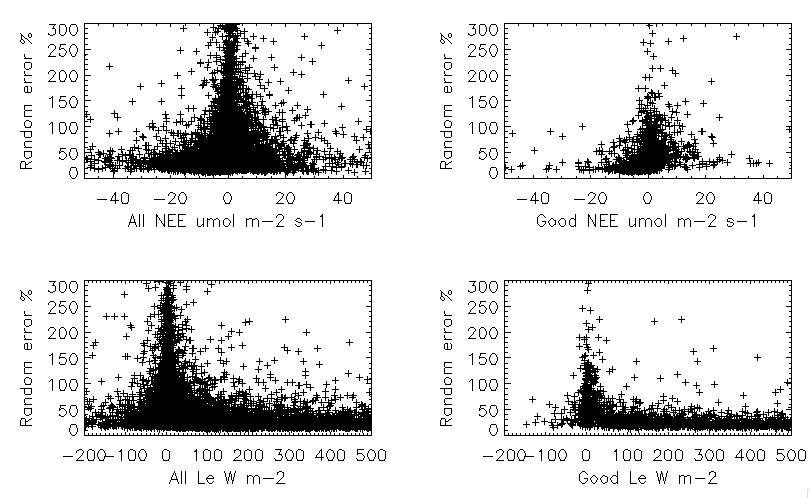 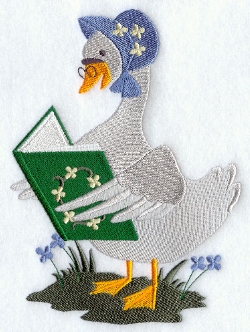 MORALS
Uncertainty in NEE is inherent, heteroskedastic, and non-Gaussian, on the order of 10-20% of the flux magnitude. It decreases with averaging time, but doesn’t go away, especially as noise is auto-correlated
Reporting uncertainty is essential for data assimilation and statistical comparison
Random uncertainty is only one component. Systematic uncertainty from low turbulence or footprint bias requires additional flagging
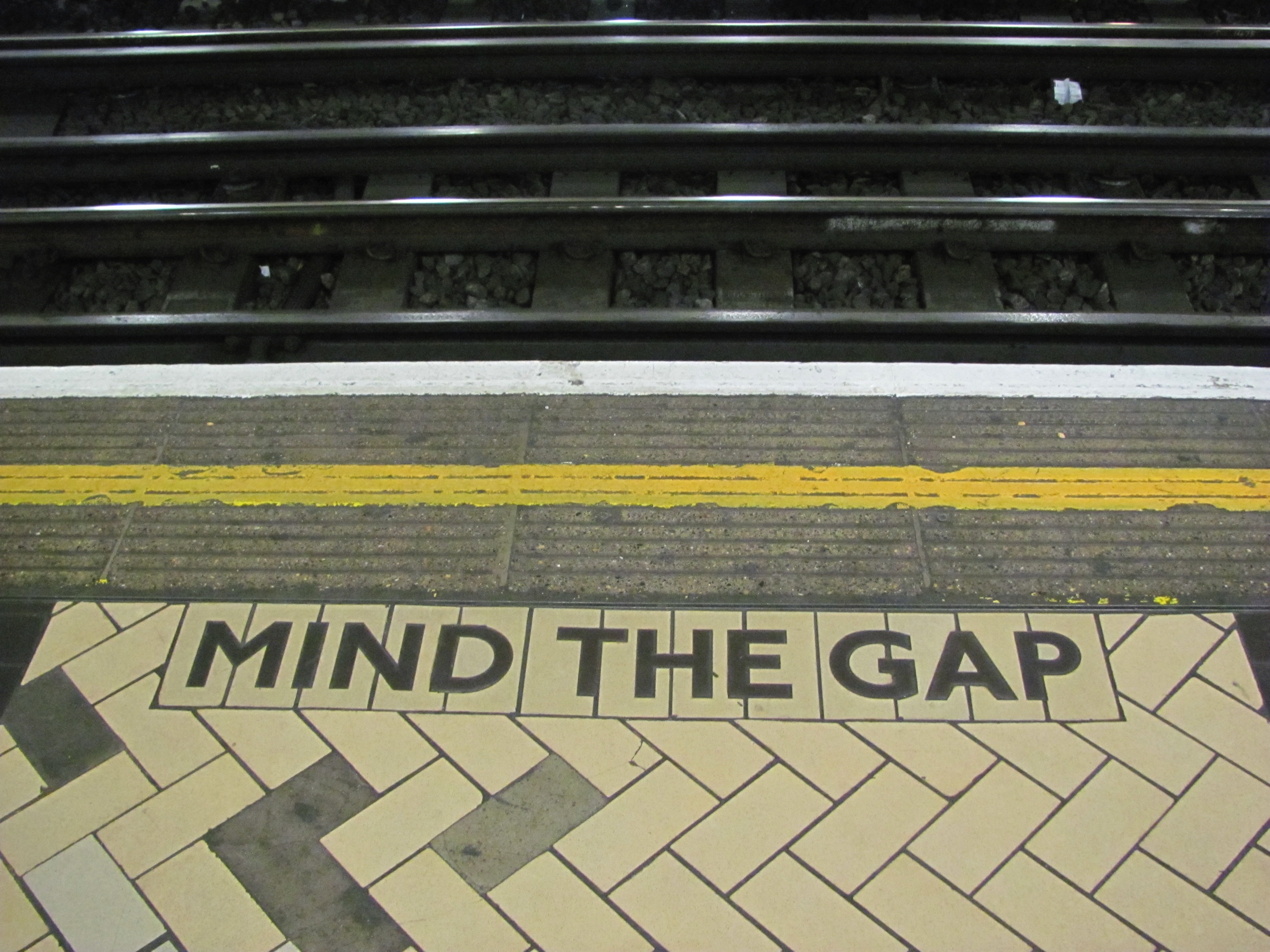 All sites have gaps!
Instrument/power failure, spikes, oddities, maintenance – 10-20%
Precipitation (esp. for open-path) - ??%
Flagged – 20-30%
Systematic error - Low-turbulence at night – 10-25%

Net: 30-60% missing data is quite common!
Fill this!
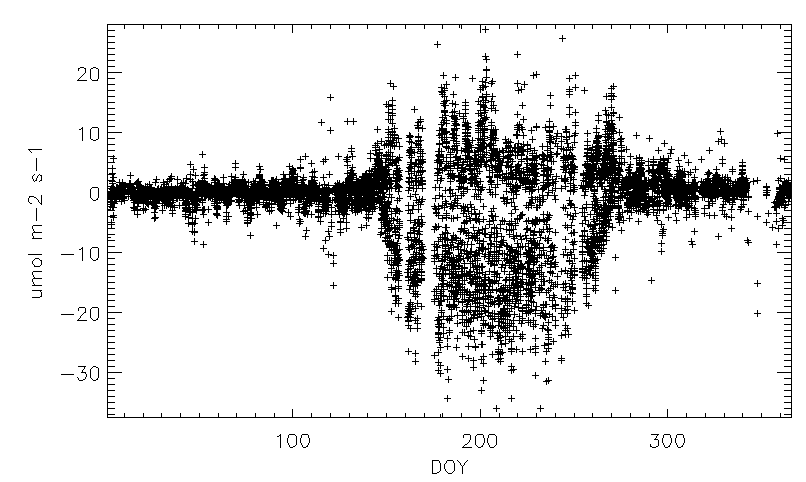 But it’s not bad as it looks…
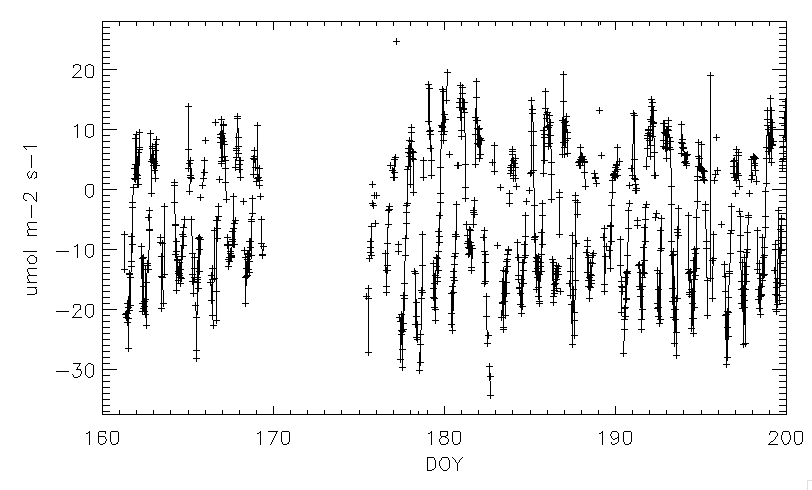 Gap-Filling
All methods rely on finding analogs in observation record and identifying relationships among those with drivers
MDV
Mean Diurnal Variation (interpolation)
LUT/MDS
Look-Up Table, Marginal Distribution Sampling (pattern matching)
NLR
Non-linear regression to drivers (nighttime/daytime separate)
ANN
Artificial neural networks (very non-linear regression or machine learning)
Process Models
Data assimilation and parameter estimation
Gap-Filling Considerations
Environmental driver data
Which ones? Air Temp, Soil Temp, PAR, etc…
Do they need to be filled too?
Moving windows? How big?
Filling before and after major changes in flux conditions (e.g., disturbance, management, phenology)
Sensitivity to nighttime turbulence filtering
Accepted standards
Back to my site…
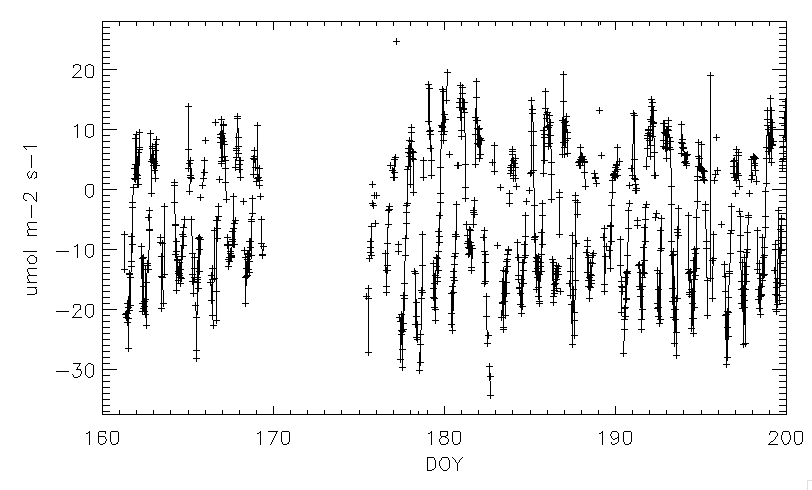 Daytime is easy, maybe
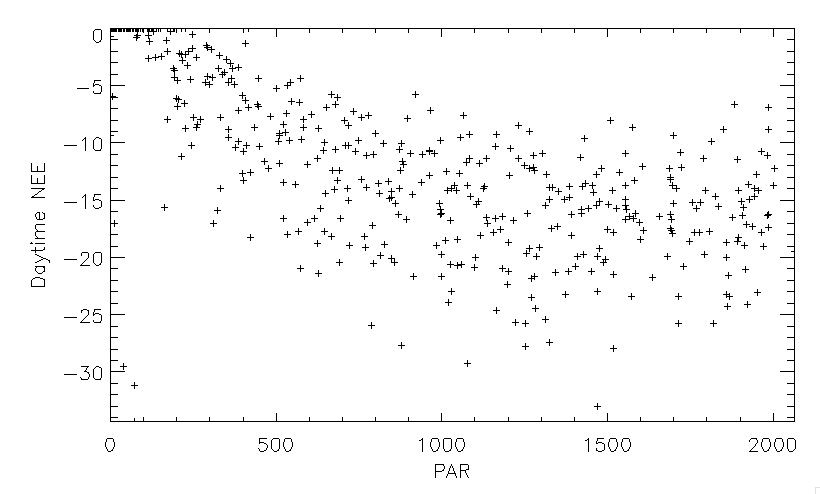 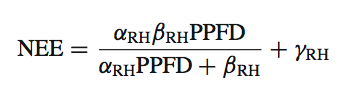 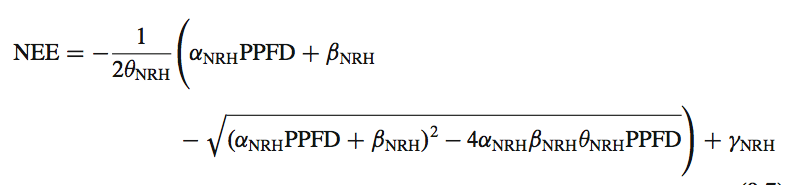 Nighttime looks ok
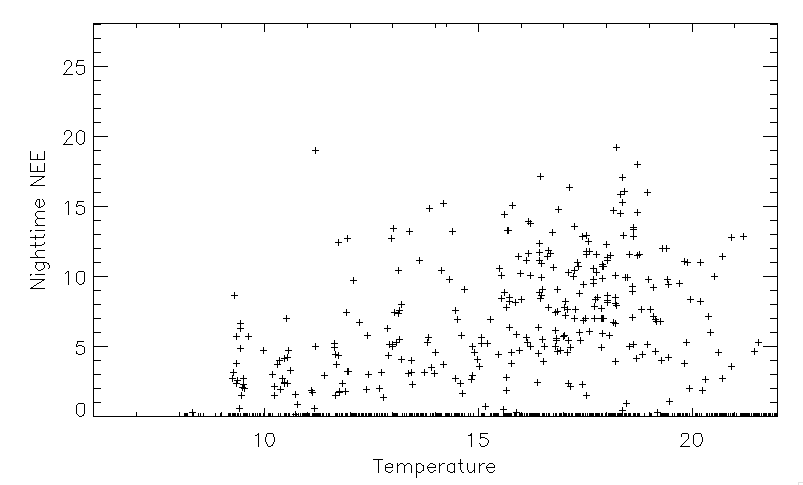 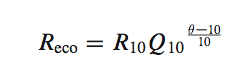 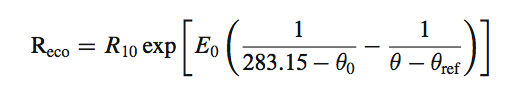 Magic!
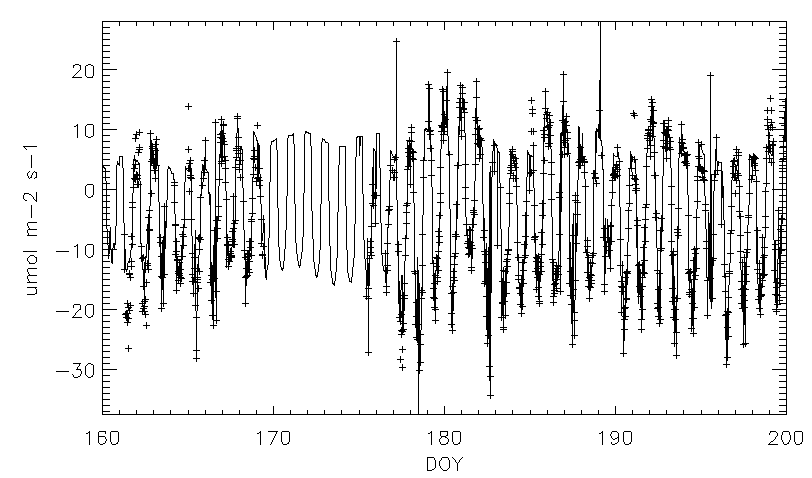 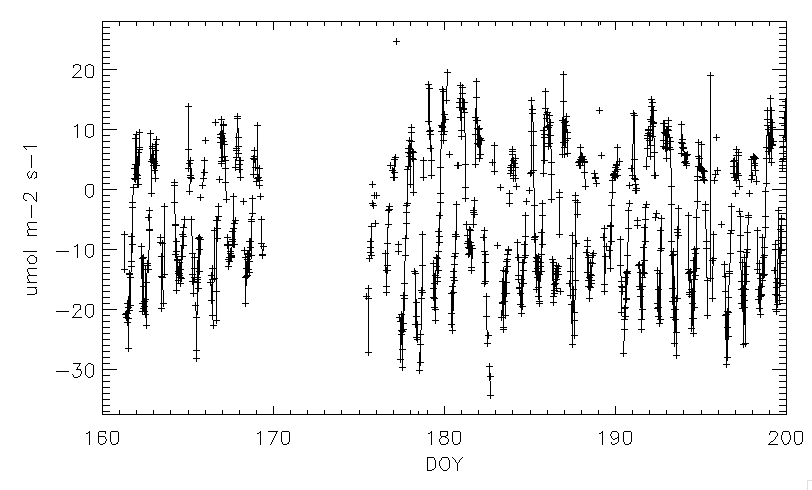 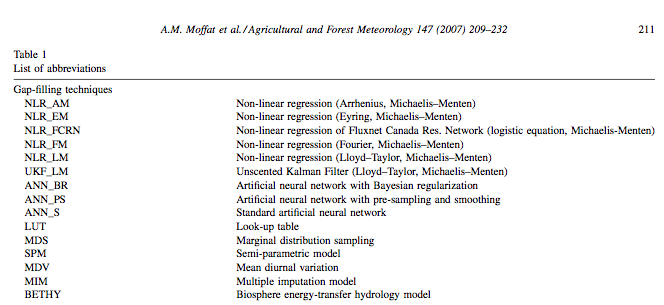 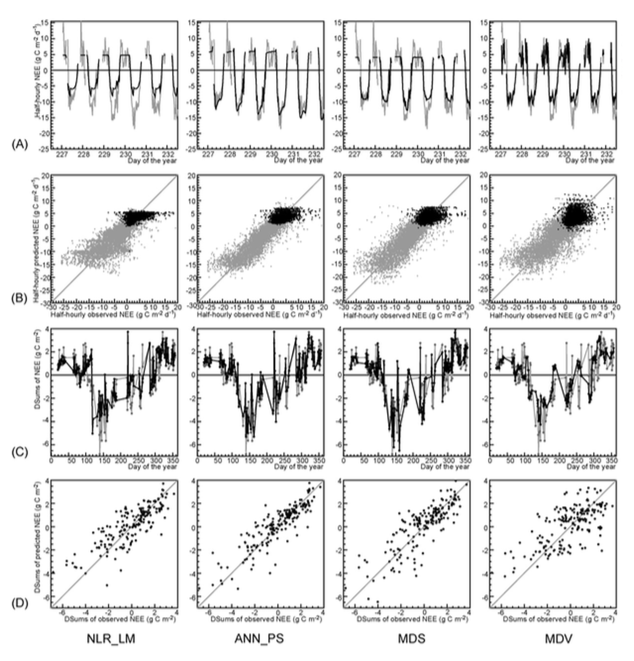 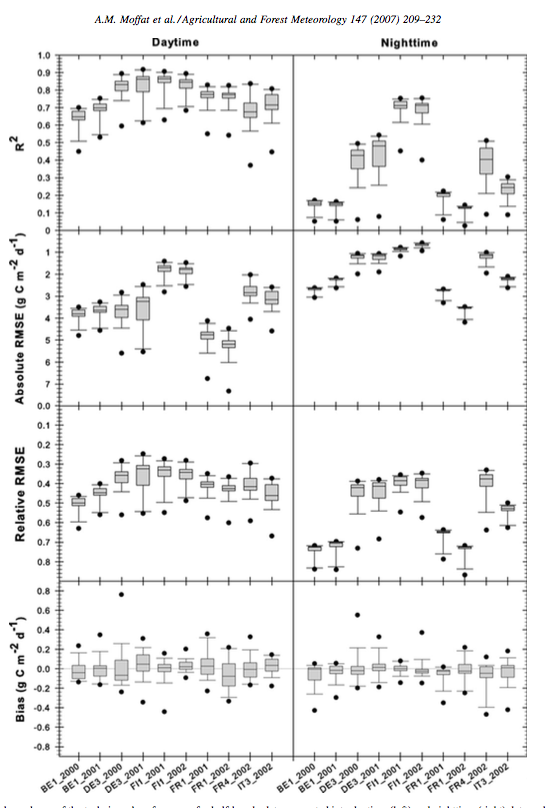 Online and R-Based Tool
REddyProc
  http://www.bgc-jena.mpg.de/~MDIwork/eddyproc/
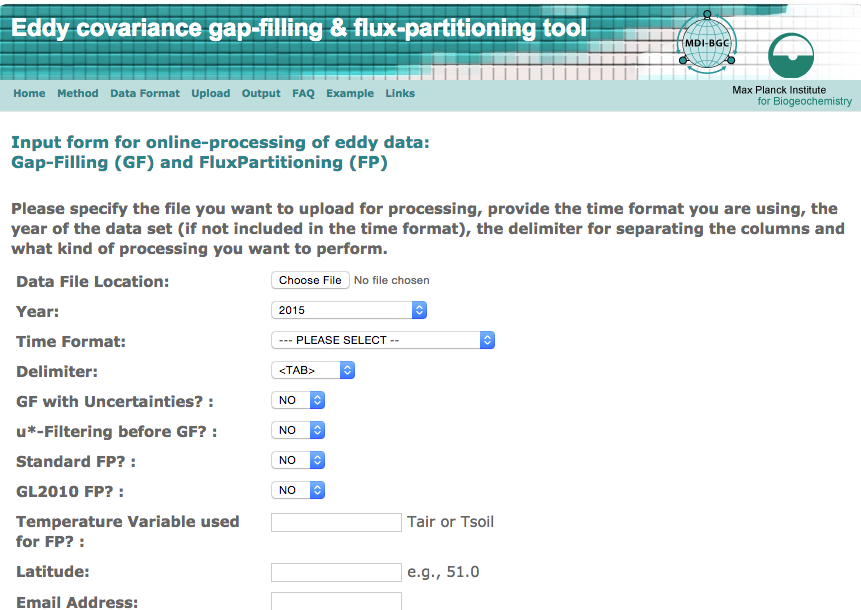 Uh oh?
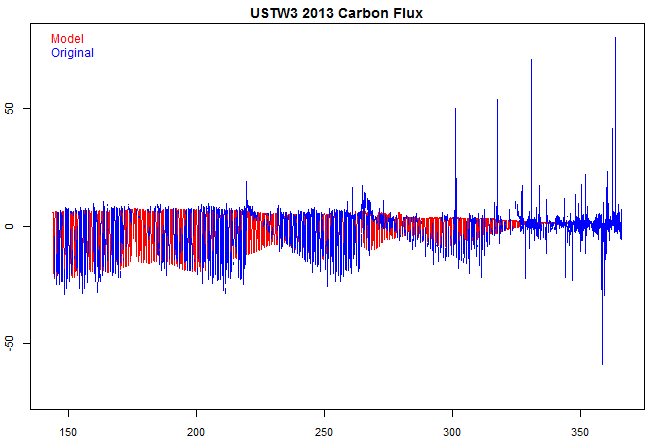 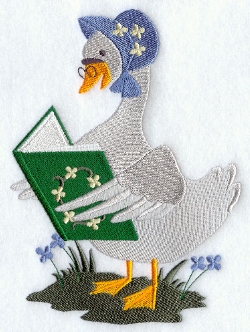 MORALS
Gap-filling is not magic. It works best on interpolating small, random gaps and poorly on big ones, across big shifts, or into the future
All gap-filling methods rely on analogy of earlier conditions with NEE and/or environmental drivers. Have a sufficiently long data set and know what drives NEE at your site!
Driver data may also need to be gap-filled first, adding another source of uncertainty
Filter data before gap-filling!
There is no single accepted method, but Fluxnet uses MDS and ANN. Uncertainty by methods is in the single digit percent range for annual sums, larger at shorter time scales.
Flux Partitioning
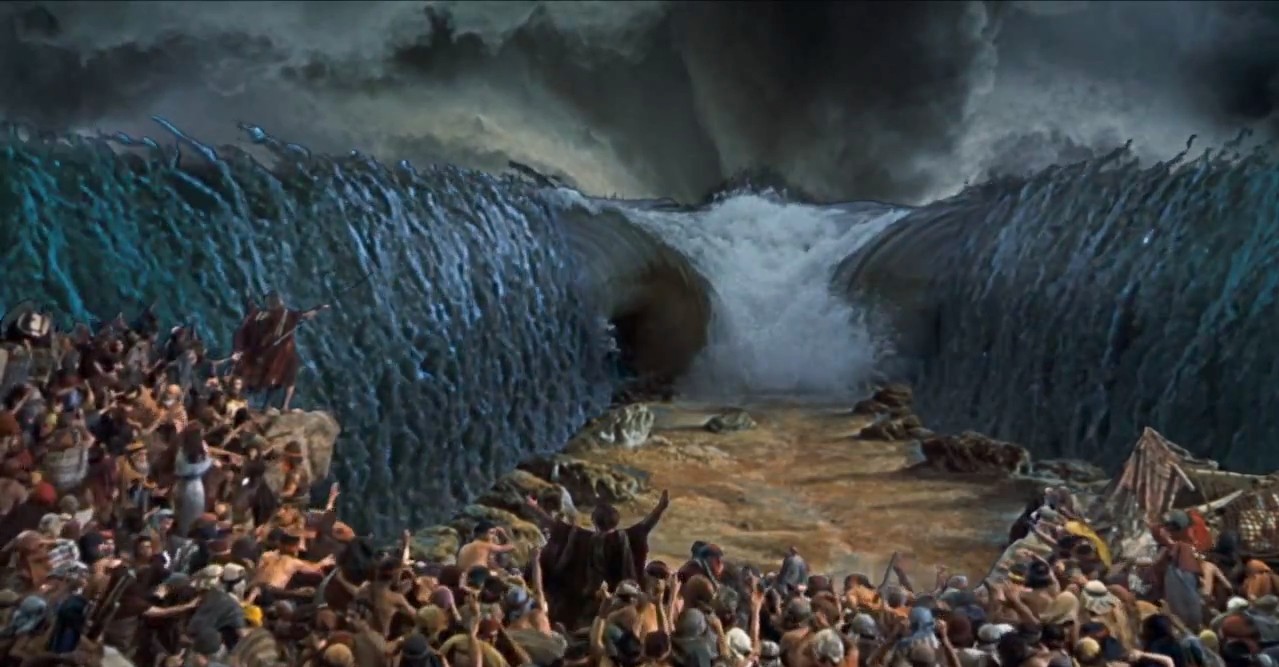 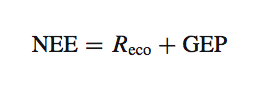 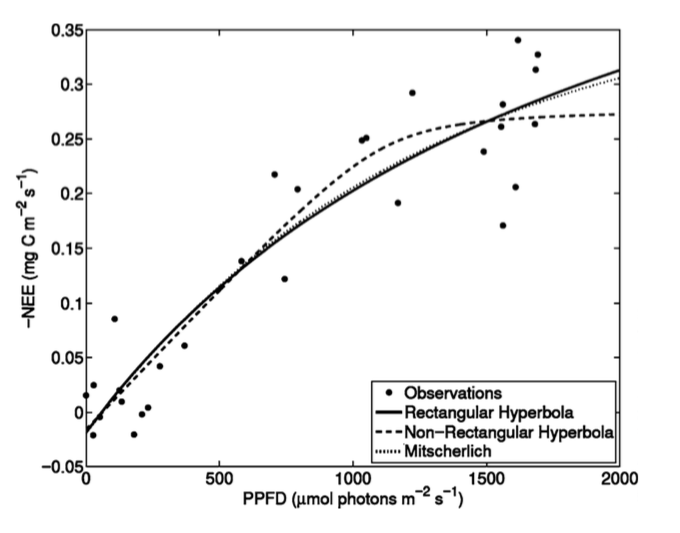 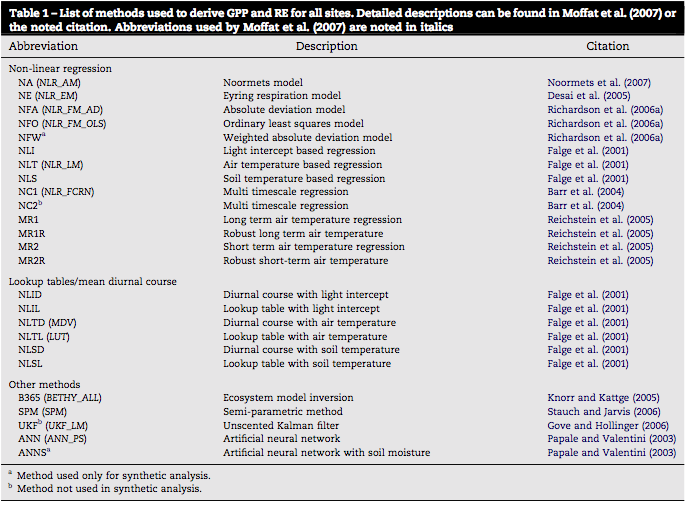 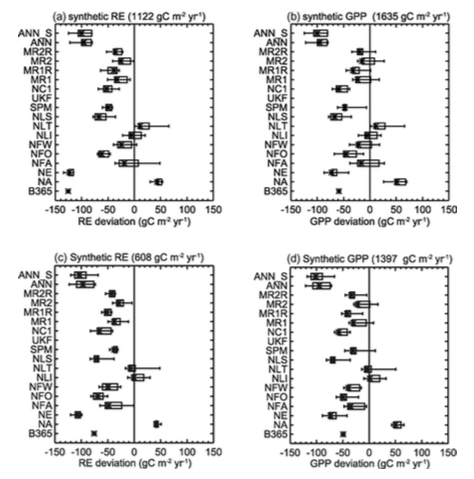 Desai et al, AFM, 2008
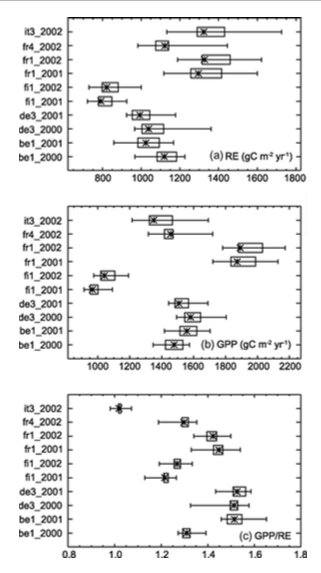 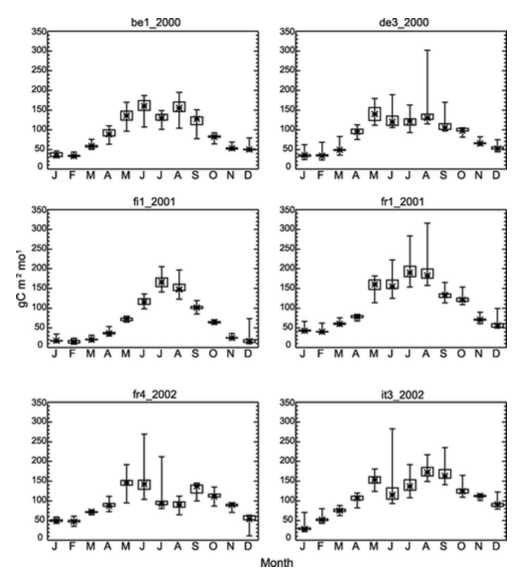 Reco
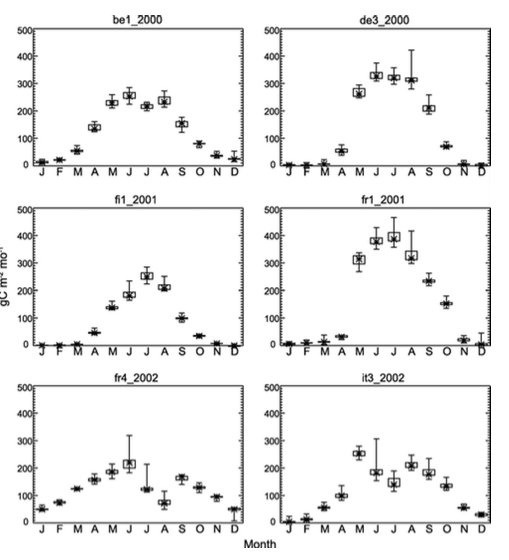 GPP
GPP
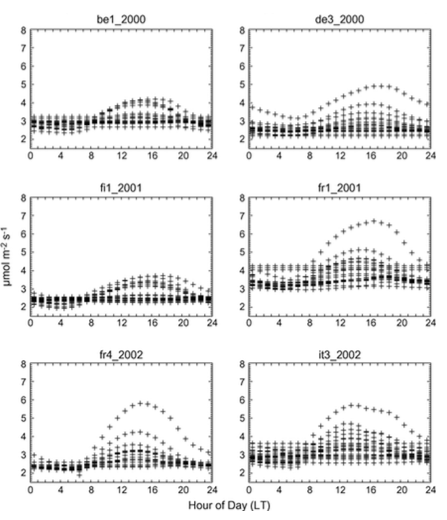 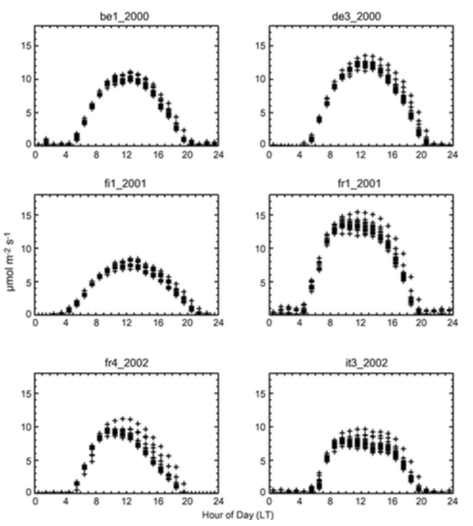 Advanced techniques
Under-constrained problem. So: Use another variable!
Soil Respiration
NPP
Carbon or oxygen isotopes
COS
High-frequency partitioning (Scanlon) based on water vapor
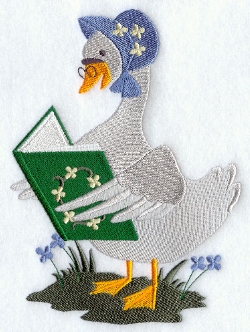 MORALS
There is no single accepted GPP/RE method
Fluxnet has settled on an MDS-based method with NLR
When comparing across time or sites, use the same flux partitioning algorithm
Uncertainty is an order of magnitude greater (20-30%) than for typical gap-filling (2-3%)
Putting it all together
You are NOT done when you just collect data and run it through EddyPro!
Your data is useless for science if it
Lacks flagging for poor quality data
Does not account for systematic biases such as low-turbulence, sensor drifts, footprint differences
Does not provide some estimate of uncertainty (even if crudely)
Gap-fills with incorrect drivers or over very long gaps
Calls flux tower GPP and Reco as “observations” and doesn’t address the underlying model and its uncertainty in this inference
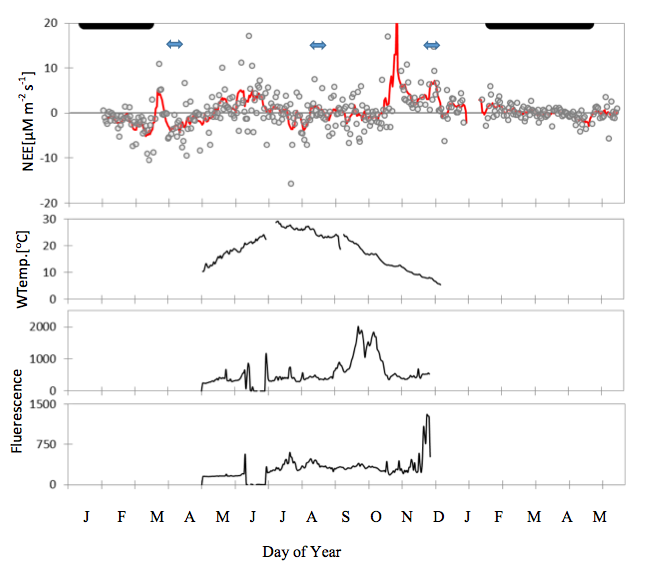 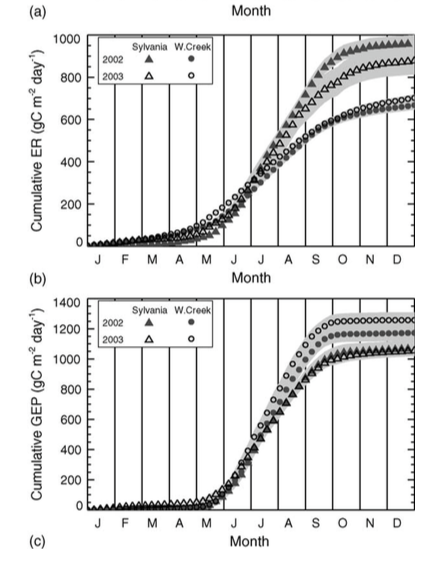 Desai et al., 2005, AFM
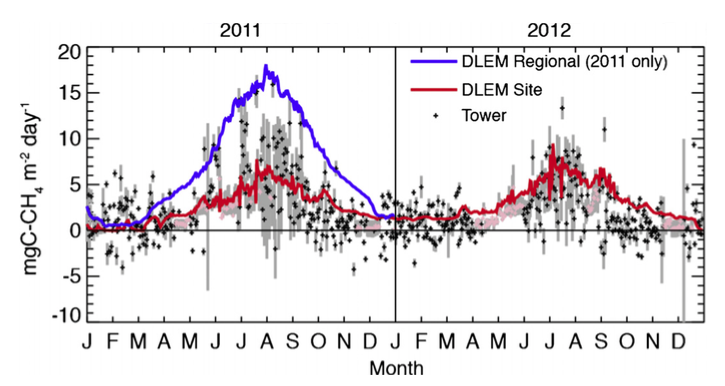 Desai et al., 2015, AFM
Putting it all together
You are NOT done when you just collect data and run it through EddyPro!
Your data is useless for science if it
Lacks flagging for poor quality data
Does not account for systematic biases such as low-turbulence, sensor drifts, footprint differences
Does not provide some estimate of uncertainty (even if crudely)
Gap-fills with incorrect drivers or over very long gaps
Calls flux tower GPP and Reco as “observations” and doesn’t address the underlying model and its uncertainty in this inference
Doing good science requires careful consideration of flux data quality and assumptions. Less is often more! Always ask site PIs (or their students!) about flags, special considerations, and filling/partition methods before conducting syntheses
THANK YOU!
Ankur Desai
University of Wisconsin-Madison
desai@aos.wisc.edu 
http://flux.aos.wisc.edu
+1-608-520-0305